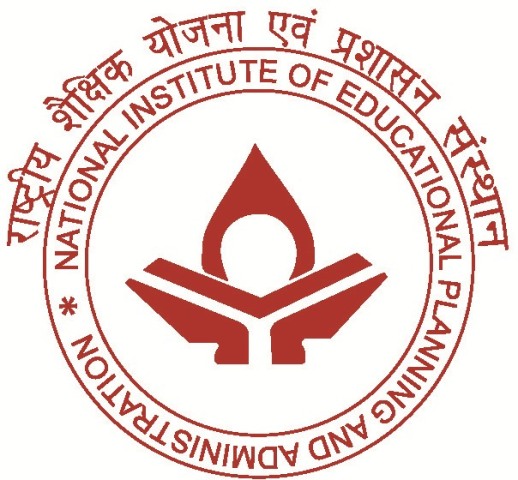 Competencies of Teachers in Designing, Developing & Delivering Blended Courses : A step by Step approach
Prof K Srinivas 
Head ICT & Project Management Unit
Chairperson Digital Learning Cell
NIEPA
[Ministry of Education, GOI]
 ksrinivas[AT]niepa[DOT]ac[DOT]in
9X5X8X0X0X
profksrinivas.in
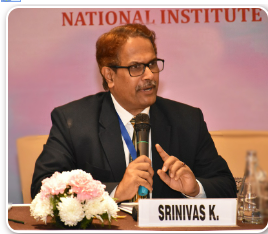 Professor K Srinivas Learning Portal : profksrinivas.in
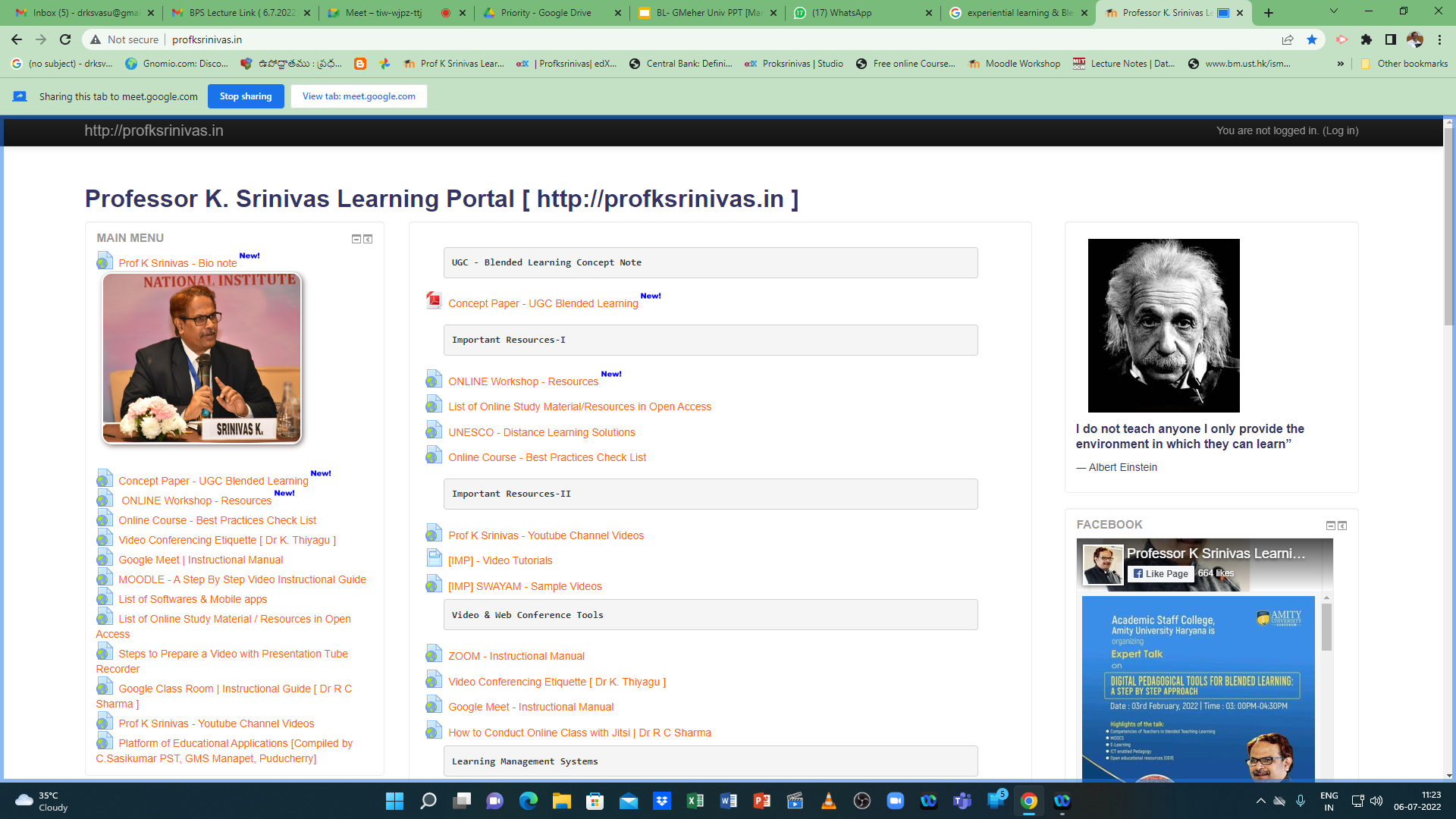 Being a Teacher is not so easy
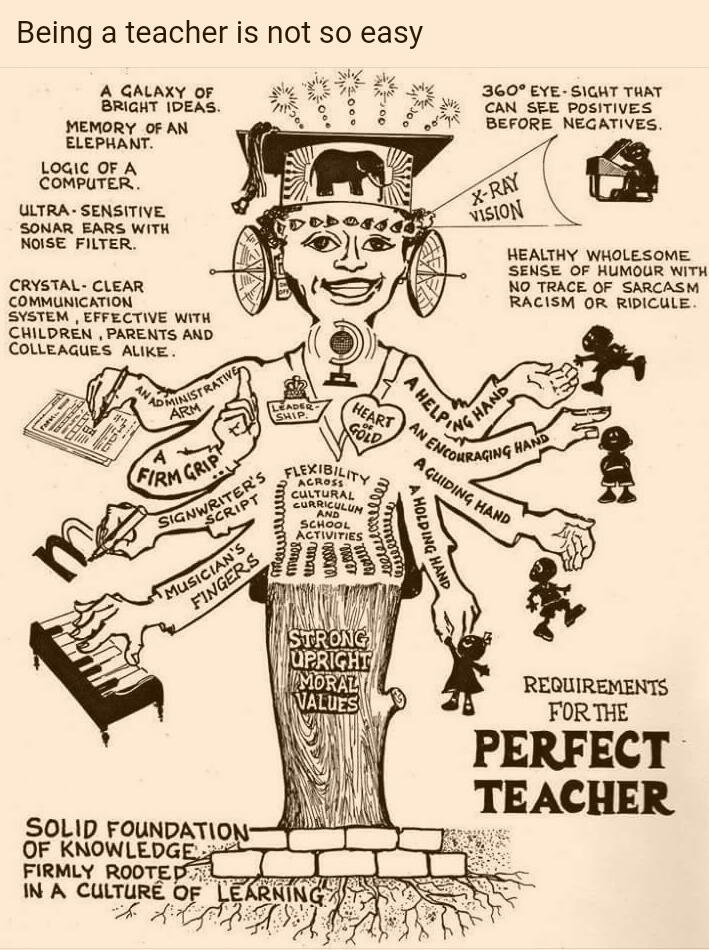 NEP 2020
To make the process of learning 
Impactful 
Engaging, 
Interesting and 
Challenging for the learner.
Education (especially at the post-schooling level) should be skill-based , not only knowledge-oriented.

“Tell me, I will forget …

Show me, I may remember…

Involve me, I will understand”
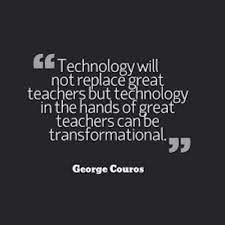 Technology : Always Keep in Mind …..
Technology is not a miraculous cure for all educational ailments
The Effectiveness of Technology is directly proportional to Competence , Environment,Intent & Attitude of user
Technology is like antibiotics, right dose is helpful, wrong does harmful
Technology is not only tools, it includes techniques too
Technology is a means, not an end
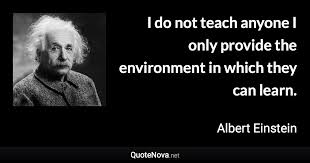 Source : Quotenova.net
Positive Attitude – The Key
“If you fail, never give up because F.A.I.L. means “First Attempt In Learning" 
End is not the end, in fact E.N.D. means "Effort Never Dies" 
If you get No as an answer, remember N.O. means "Next Opportunity". So Let's be positive.
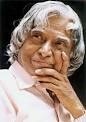 21st Century Class
21st century class
Information is no longer at a premium – WWW! Lots of accessible videos, demos, etc
Hence,  not enough for a teacher to only transmit information.  Also - impossible to compete with WWW.
It is necessary for a teacher to ensure that students are able to assimilate the information, through appropriate and timely practice. 
Teachers role from knowledge provider to coach and mentor. In addition S/he can be ‘Facilitator’ , ‘Guide’ , ‘enabler’ , co-learner.
Teachers can have an even more profound influence and effect on students learning. It now becomes more learner-centric and customized.
Teacher Role - Blended Learning
In Blended Mode of Teaching and Learning, the role of a teacher changes, from being just an education provider to a trainer and a guardian.
Role of teacher in Blended Learning environment is not limited to the “Sage on the Stage” but S/he becomes “ Creator, designer and supporter of teaching-learning environment to enable learners to interact.
Teacher’s role is more creative and challenging so as to design new experiences combining in-class and out-of-class activities using several resources, T-L strategies and digital and non-digital learning materials.
Role of a Learner in the BL Environment
[1] Responsible Learner
BL environment demand proactive learning on the part of the learner. S/he learns to take the responsibility of self and peer-learning out-of class as well as while in the class. 
Frequent interactions with peers and teacher develop the sense of responsibility. Students become self-driven and responsible, tracking their individual achievements, which helps develop the ability to find the resources or get the help they need, self-advocating so they can reach their goals.
Role of a Learner in the BL Environment
[2] Problem-Solver
The problem-solving experiences of BL environment changes role of a learner from a ‘passive listener’ to a problem-solver. 
Learner needs to understand the changed role and accept the challenges of new learning problems designed by the teacher.
Role of a Learner in the BL Environment
[3] Decision-maker
BL environment, with its Pool of Resources, Effective Learning Problems, and Appropriate Scaffolding of The Teacher, demands learner’s role as an efficient decision-maker. 
While exploring, solving every small step of the problem, learner gradually develop ability of taking appropriate decisions. This changed role of the learners helps them to be ready for the external real-world.
The Six Essentials to be Acquired by teacher

Common for 

Blended Learning Courses 
 MOOC Courses
 Open & Distance Learning Programmes & Online Programmes
Strategies for 
Course Planning & Designing
Selecting Appropriate Pedagogy
Content Development [ Create & Using existing ]
Selecting the Delivery Platforms [ Synchronous  & Asynchronous ]
Course Transaction
Activities , Assessments &  Interaction
Outcome : Transform Learning from Push to Pull
Centralised Learning
Learning Centric
Learner-Centric Learning
NEP 2020: Blended Learning
Given the emergence of digital technologies and the emerging importance of leveraging technology for teaching-learning at all levels from school to higher education, the NEP 2020 recommends for use of blended models of learning. 
The NEP-2020 states that 
“While promoting digital learning and education, the importance of face-to-face in-person learning is fully recognized. Accordingly, different effective models of blended learning will be identified for appropriate replication for different subjects. (NEP-24.4 (i), page – 62)”
Blend in Blended Learning
It is an instructional methodology, a teaching and learning approach that combines face-to-face classroom methods with computer mediated activities to deliver instruction. 
This pedagogical approach means a mixture of face-to-face and online activities and the integration of synchronous and asynchronous learning tools, thus providing an optimal possibility for the arrangement of effective learning processes.
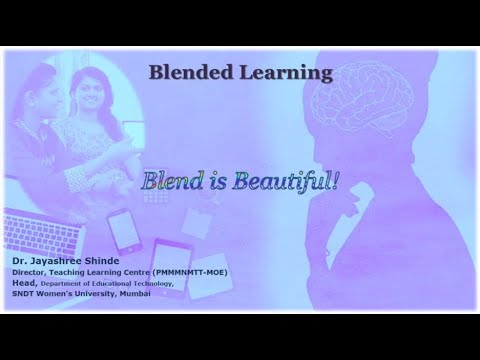 Blended Learning
BL is not a mere mix of online and face-to-face mode, but it refers to a well-planned combination of meaningful activities in both the modes.
The blend demands consideration of several factors, mainly focussing on learning outcomes and the learner-centred instructional environment.
The Objective of Blended Learning
The Primary Objective of Blended Learning is to make the process of learning not only impactful but also engaging, interesting and challenging for the learner.
There are Seven steps to successful implementation of Blended Learning : 
Have a Plan
Take a baby step- One target at a time
Involve staff and students in the process 
Set clear Learning Goals
Have right Teaching Resources 
Make the system work for you
Monitor - Refine  and  Repeat
Seven Steps to  Blended Learning
The term ‘In-class learning’ refers to all activities within the classrooms/labs with Physical Presence of students and teacher including, but not limited to, experiences such as 
Teacher’s Explanations 
Demonstrations 
Large Group Activities 
Brainstorming
Discussions
Small Group Activities 
Group-work
Problem-solving
Experiments
In-class learning              [ Face-to-face (F2F) ]
Face-to-face (F2F) Mode
Attending instructor’s short duration lectures for introducing or summarizing topics, understanding complex concepts  resolving queries based on self-learning or group-learning  
Participating in group activities in the classroom with peers, mainly for analyzing and applying information sought through eResources,  
Collaborating and co-creating new knowledge  borrowing and accessing books and periodicals from the library,  field visits, sports, etc.  
Face-to-face training, physical training, apprenticeships, internships, etc.  
Physical labs, hackathons, working in maker spaces, etc.  
Appearing for periodical assessments, summative tests on-campus, etc.  
Any instructional activity for which students and teachers physically meet on the campus or else out of campus in the same geographical environments in the light of learning outcomes.
Out-of-class learning [ ICT Platforms / LMS  ]
The term ‘Out-of-class learning’ refers to all activities outside the classrooms/labs with Non-Physical presence of students including, but not limited to, experiences such as 
Accessing Resources with or without digital devices 
Books, Newspapers, Journals,  Pdf, Videos, Lecture Notes, Audio Files, Web-Pages, eBooks, eJournals, etc.) 
Getting Involved in   interactions with peers and community 
Online Collaboration 
Group-projects with classmates outside classroom 
Visits to Workshops/Offices in surroundings
Accessing eResources, mainly in the form of Open Educational Resources (consisting formats such as text, graphics, animations, simulations, gaming, interactive multimedia, etc.) uploaded on LMS by the instructor
Accessing links, eResources, digital libraries suggested by the instructor as well as explored individually or in groups.  
Studying MOOCs/ SMOCs, etc. by the learner as per guidelines by the instructor (e.g. Instructor may connect students to a successful ongoing MOOC but plan several on-campus activities alongwith it.)  
Attending online virtual sessions of the instructor  
Performing individual or group activities using any ICT tool or platform
Participating in the workshops/webinars as per suggested by the instructor related to the curriculum
Completing assignments and uploading on LMS / submitting to the instructor using other ICT platforms
Online mode of learning
Attempting tests/quizzes
Engaging into virtual labs, simulations etc.
Engaging in webinars, e-conferences, online short term training programmes, etc.
Engaging in online internships/ projects, etc.
Engaging in any activity directly related to the course curriculum for which learner is not needed to visit the classroom physically but needs to use digital devices and internet connectivity
Online mode of learning
Key Features of Blended Learning
·                                                                                 Increased student engagement in learning.
·         Enhanced teacher and student interaction.
·         Responsibility for learning.
·         Time management and flexibility
·         Improved student learning outcomes
·         Enhanced institutional reputation.
·         More flexible teaching and learning environment
·         More amenable for self and continuous learning
·         Better opportunities for experiential learning
Pedagogies for Blended Learning
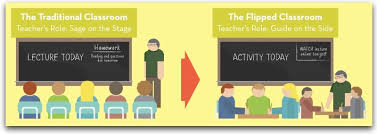 Flipped Classroom
Definition: Flipped Classroom Pedagogy
Flipping the classroom (also known as “inverting” a classroom) is a “pedagogy-first” approach to teaching in which, course materials are introduced outside of the class [Online - Asynchronous Platforms ] , and in-class time [Face-to-Face]  is re-purposed for inquiry, application, and assessment in order to better meet the needs of individual learners.
Steps  
Flipped Classroom
Learner Centric MOOC Pedagogy Model
Learner Centric MOOC Pedagogy Model
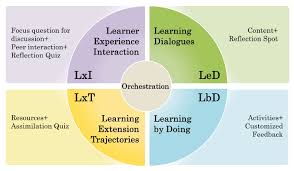 LCM: A Model for Planning, Designing and Conducting Learner-Centric MOOCs. 
The Learner-Centric MOOC (LCM) model consists of a set of design guidelines, activity constructors and recommended actions .  
The LCM model guides instructors in conceptualizing, creating and conducting a MOOC, while maintaining a learner-centric pedagogical approach at its core.
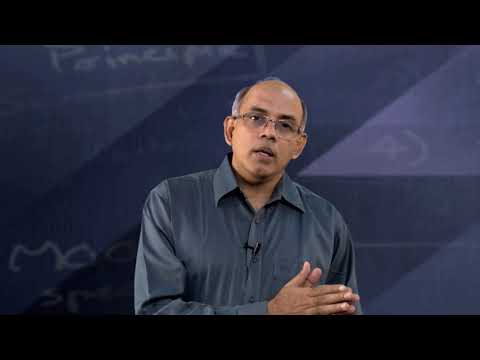 Learner-Centric MOOC Model
Promotes concept acquisition through learner interaction
Learner Experience Interaction
Learning Dialogue (LeD)
Orchestration
Learning Extension
Trajectories
Learning
by Doing
34
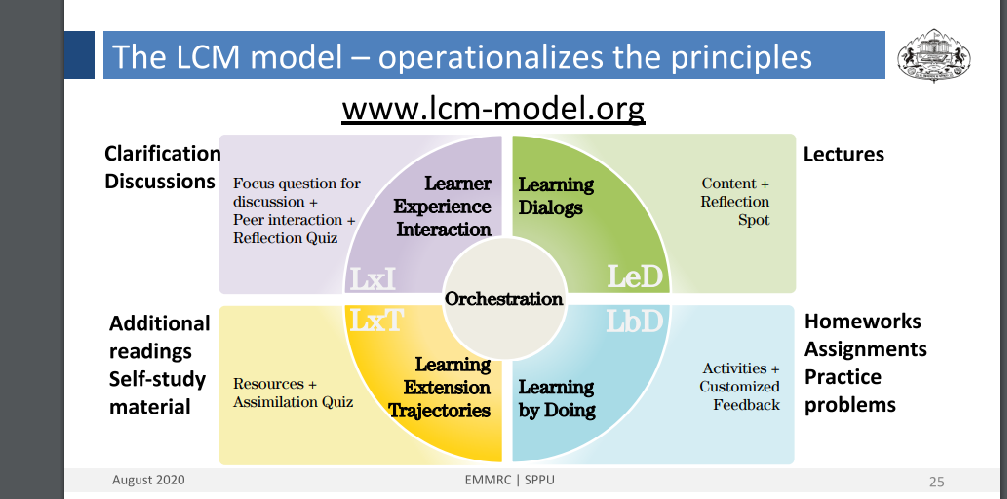 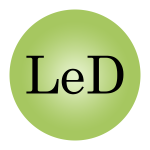 Learning Dialog (LeD) promotes concept acquisition through learner interaction. Each LeD consists of a short video providing conceptual knowledge, with explicit Reflection Spots for the learner to express prior conceptions or perform micro-practice. 
At a Reflection Spot, the instructor poses a question or gives a brief activity and the video pauses. The learner is expected to respond to the question or activity. 
The instructor wraps up the Reflection Spot by summarizing and addressing common responses.
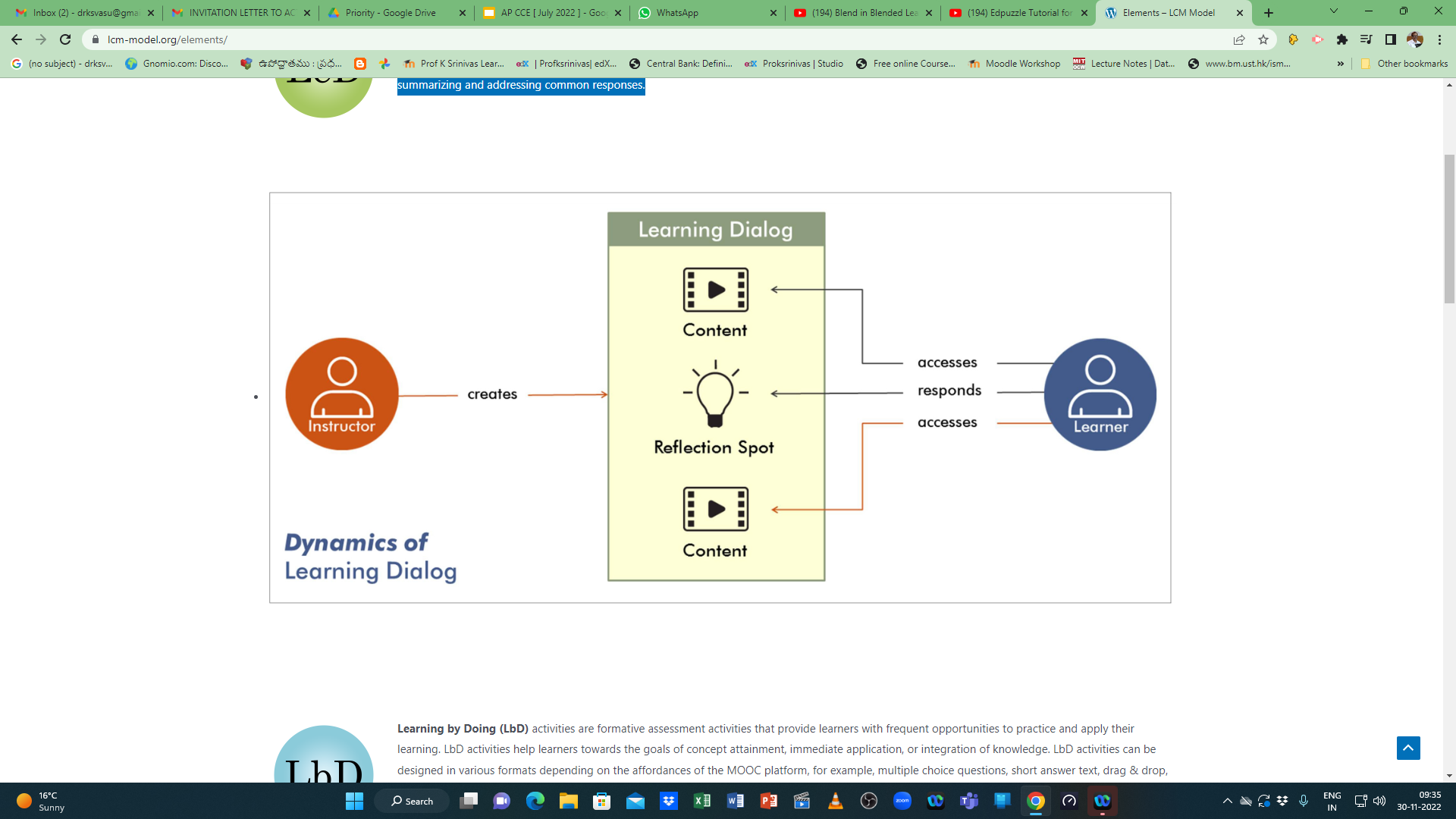 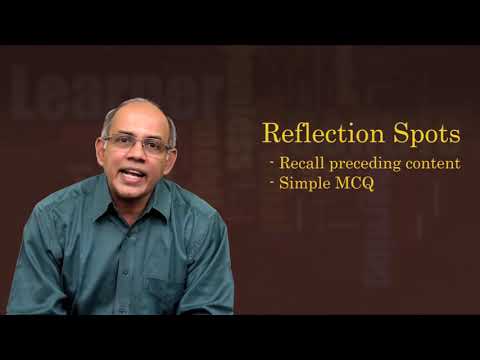 Introduction to Reflection Spot
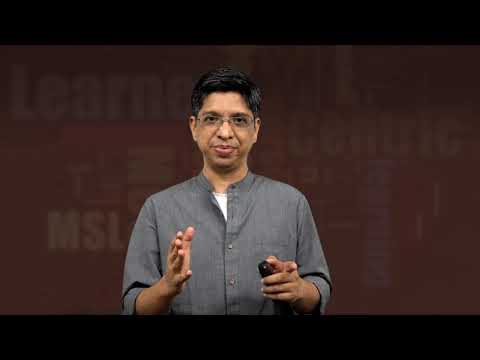 Making Your Own LeD
Hands on Practice
Reflection Spot – Think and Write
Select a Short Subject Video Preferably [Picture -in-Picture] Video  from Youtube.com /ePG Pathshaala
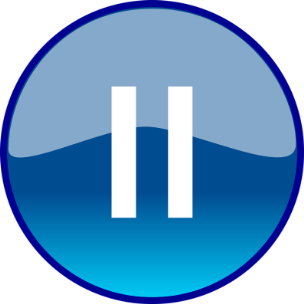 40
[Speaker Notes: https://bit.ly/2p3oPBm
,]
Reflection Spot – Think and Write
Write down one advantage of putting a Reflection Spot 
(from a learners’ point of view)
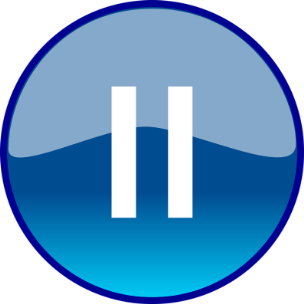 41
[Speaker Notes: https://bit.ly/2p3oPBm
,]
Reflection Spot – Think and Write
Write down one advantage of putting a Reflection Spot from a learners’ point of view

Your Responses :
 Whether learners’ have understood previous content
 Breaks the monotony
 Brings learner engagement with the content of the video
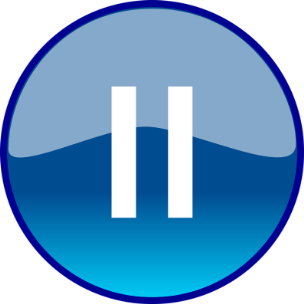 42
[Speaker Notes: https://bit.ly/2p3oPBm
,]
Write down one advantage of putting a Reflection Spot from a learners’ point of view

Your Responses :
 Whether learners’ have understood previous content
 Breaks the monotony
 Brings learner engagement with the content of the video
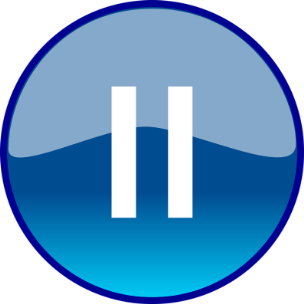 43
[Speaker Notes: https://bit.ly/2p3oPBm
,]
LeD – Content Delivery Video
Learning Dialogue
Content delivery videos are long, LeDs are short

LeDs focused on a topic (content chunk)
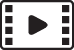 Content
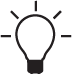 Reflection Spot
44
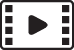 Content
LeD: Concept acquisition through learner interaction
Content
A short video that 
Explains a single concept 
Duration less than 10 minutes

  Text readings
  Animations
Learning Dialogue
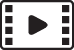 Content
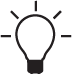 Reflection Spot
45
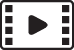 Content
LeD constructor
Template and Guidelines for creating your LeDs
Core Components Blended  Learning Implementation
[1] Hardware 
Laptop/ Desktop/ Smartphone/ Webcam/ Microphone/ Writing Devices

[2] Software
Synchronous  Learning     Synchronous learning happens during real time Live face-to-face class. Here the students can interact, discuss, share and develop perspectives to all the content that they have studied and absorbed during the asynchronous mode.
[ Synchronous Learning ICT Tools: Skype/ZOOM/ Google Meet /Jitsi/Webex/GOTOmeeting/Microsoft Teams ]
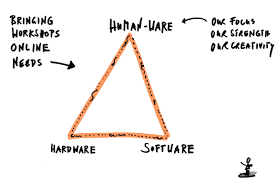 Core Components Blended  Learning  Implementation
Asynchronous Learning 
Objectives of Asynchronous Learning:
Asynchronous learning includes activities which students can pursue beyond their class hours/schedule. 
This helps build content knowledge and allows students to apply learning in creative ways. 
Recorded Lectures,econtent, Simulations are particularly well-suited for asynchronous learning as students can watch recorded sessions & read the econtent in their own free time, thus ensuring maximum and effective utilization of the time marked for live classes in face-to-face interactions and discussions.
ICT Tools Asynchronous Learning : MOODLE / Google ClassRoom/ Canvas  /Edmodo/Blackboard
Advantages : Blended Instructional Method
Convenience of access to a wide variety of study material
Learner can learn on Own Pace, Space & Time
Students can engage with content in a variety of formats — video, text, audio — and can choose the format that suits them best.
Students can watch videos and read the content multiple times to help absorb content.
Wide variety and range of materials can be presented to increase learner choice.
Advantages : Blended Instructional Method
Opportunity for Collaborative learning
Students can collaborate with each other for enhanced and enriched peer learning like shared documents and message boards that act as supports in and out of class.
Inclusive learning through diversity of perspectives
Guest speakers from around the world can be invited much more
conveniently in online sessions to share their experiences.
[3] Humanware : The Competencies of  Teacher for BL
Good Subject / Content Knowledge
Sound Pedagogical Understanding
Understanding the Blended Learning Environment & Its Ecosystem
Competencies for Designing, Developing and Delivering Blended Learning Course
Course Planning and Organization.
Verbal and Non Verbal Presentation Skills
Collaborative Teamwork.
Questioning Strategies.
Involving students and Coordinating their Activities.
Synchronous Learning Tools
Asynchronous Learning Tools
Summative Assessment Tools
Formative Assessment Tools
Collaborative Learning Tools
Content Development Tools
Sticky Notes Tools
Shared Document Tools
Concept Mapping ,& Mind Mapping Tools
Comprehensive Activity Tools
Interactive Presentation Tools
Digital Pedagogical Tools for Blended Learning
Synchronous Learning Tools
ZOOM
Jitsi
Google Meet
Cisco Webex
MS Teams
Asynchronous Learning Tools
[Supporting Out-of -Class Learning Activities]
Google Classroom
MOODLE
Canvas
Edmodo
Blackboard
Formative Assessment Tools
MeetingPulse
Vevex
Slido
Wooclap
Mentimeter
Polleverywhere
Flipgrid
Pigeonhole Live
Conference i/o
Ahaslides
Summative Assessment Tools
Quizizz
Hanoot
Nearpod
Quzalise
Socrative
Plickers
Testmoz
H5P
edpuzzle
Sticky Notes Tools
Jamboard 
Ideaflip 
Lino.it
Shared Document Tools
Google Docs 
Google Sheets 
Google Slides
Etherpad
Scatterspoke
Ideaboardz
Concept Mapping & Mind Mapping  Tools
Miro
Google Drawing
Conceptboard 
Coggle 
Bubble.us
IMAP
Comprehensive Activity Tools
Padlet 
Miro 
Whimsical
Slidator [PresentationTube Recorder]
OBS Studio
Screencast-o-matic [ Desktop / Laptop ]
Screencast-o-matic [ Mobile Version]
Freecam
Screencastify
Apowersoft
Greenshot
Digital Content Development Tools
ICT Tools for Collaboration & User-generated content
IMP Issues:  Designing an BL Course
First Design the Curriculum, Objectives and expected outcomes and then consider how the BL Environment can best serve the instructional objectives and activities of that curriculum.
This requires changes in Pedagogy, with instructors taking the role of Facilitators of Information while guiding students toward solutions.
IMP Issues:  Designing an BL Course
In order for Blended Teaching & Learning to be successful, Teachers as well as Learners must take on new roles in the teaching-learning relationship, and faculty must be willing to release control of learning to the students.
IMP Issues:  Designing an BL Course
Course should be Instructor-led & Student-Centered
Course Format, Expectations and Instructions should be Clear and Concise.
Learning should be Collaborative in nature
Coursework should maximize Participation Flexibility and providing a framework for Student Pacing
Courses should faster Team-Building Skills and supports Critical Thinking 
Activities and Assessments should account for different learning Styles
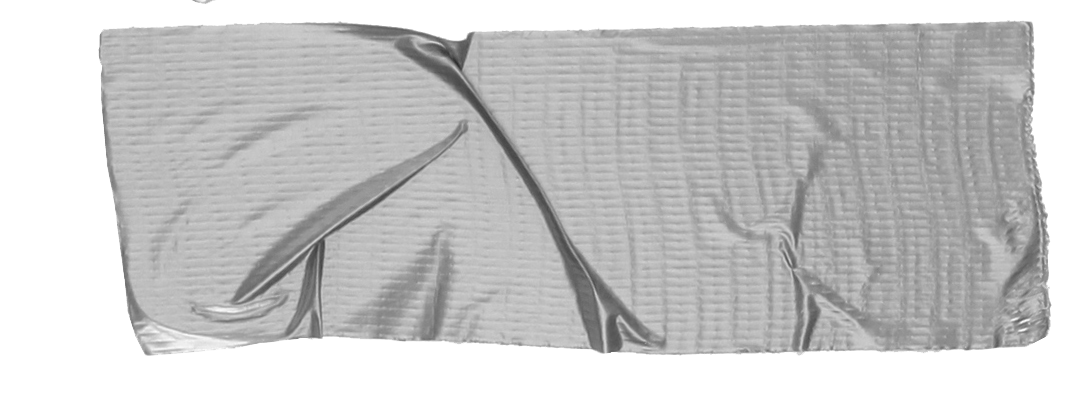 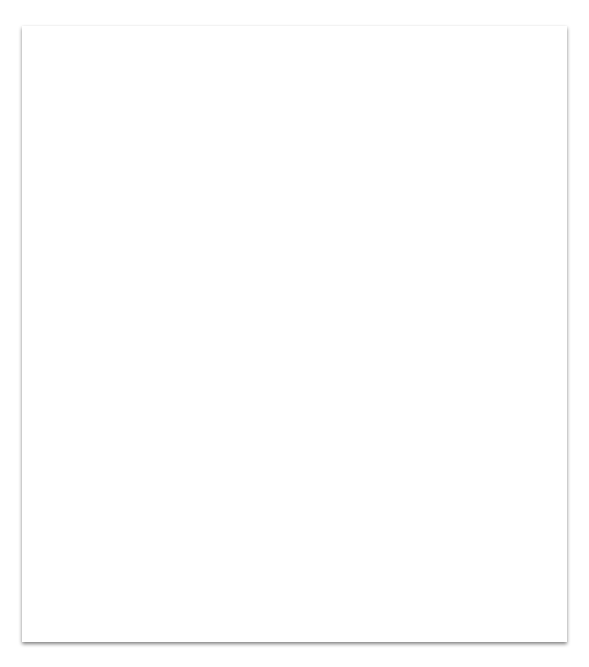 BL  Course Ecosystem
Design
Development
Delivery
Transaction
Assessment
Engage
Managing Cloud Storage   
Google Drive/OneDrive / Dropbox
Folder /Sub Folder Creation
Folder Permissions
Editor 2. Commenter 3. Viewer
File uploading
Collaborative Working
Content dissemination & Updation
Safety and Security of the Data
Device Independence
Working with Youtube
Content Producers
Content Consumers
Youtube → Video Content Dissemination
Hands on Exposure : ICT Tools for Collaboration & User-generated content
Ten Practices - Using Technology to Enhance 
Teaching and Learning
Prepare an Institutional Policy of Technology for Teaching and Learning
Develop Institutional Website as a Learning Resource
Have an online accessible databank of students and teachers
Have an institutional learning management systems [LMS]
Develop an repository of learning resources
Ten Practices - using Technology to Enhance 
Teaching and Learning
Prepare an online teaching and learning manual
Make online teaching and learning an integral part of curriculum
Develop modalities for e-assessments and start using it gradually
Develop modalities for Collaborative Learning environment.
Promote an online Teaching and Learning community to support and counsel each other
Publish best practices of technology-enabled teaching and learning regularly